Lötschentaler Höhenweg von der Lauchernalp zur Fafleralp

Eine der schönsten Panoramawanderungen. Wunderbare Rundsicht auf Berge und Gletscher sowie romantische Picknickplätze am Bergsee sind die Höhepunkte dieser Wanderung.
Im Juni sind die Wiesen voller Wildblumen!
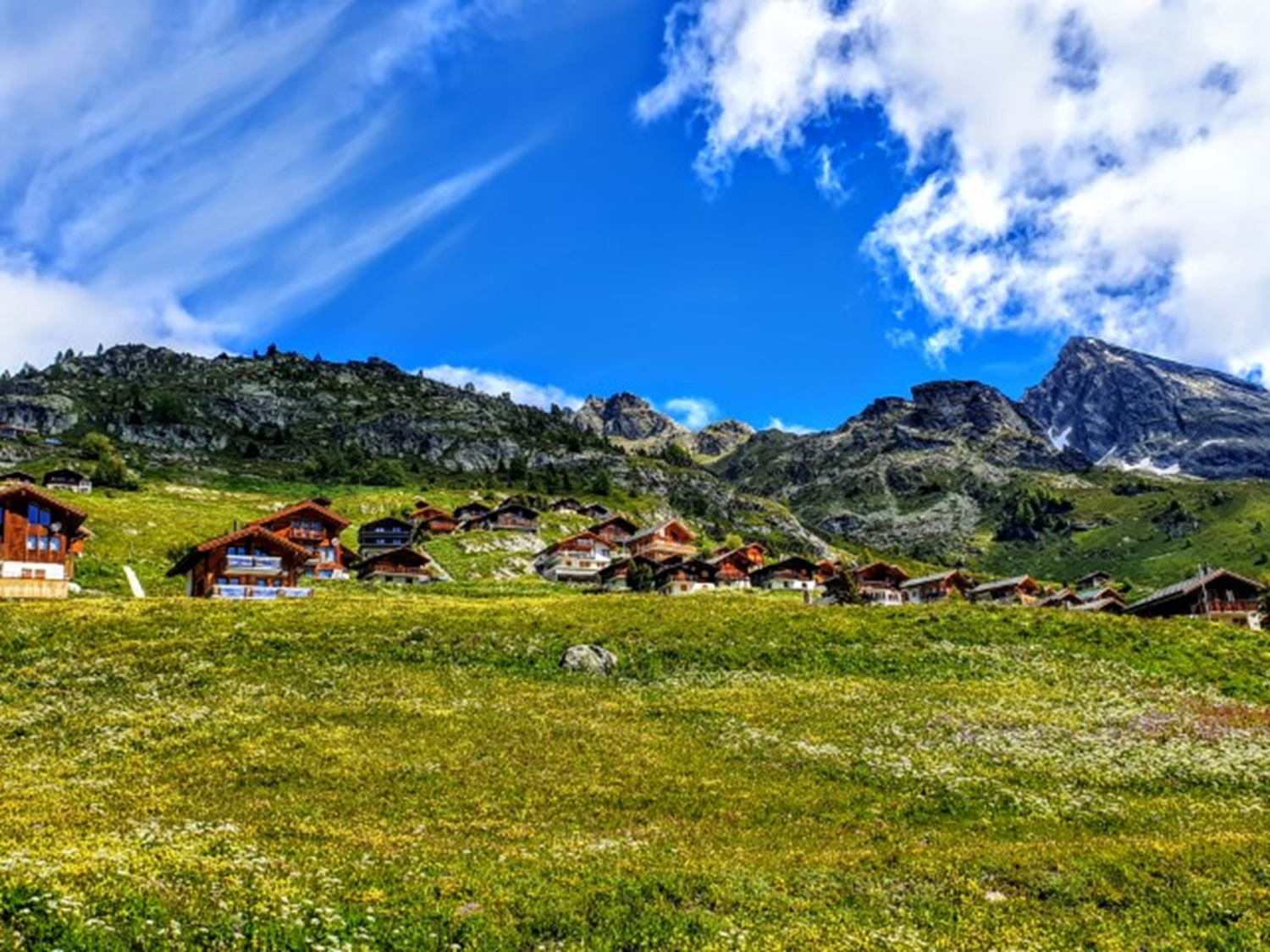 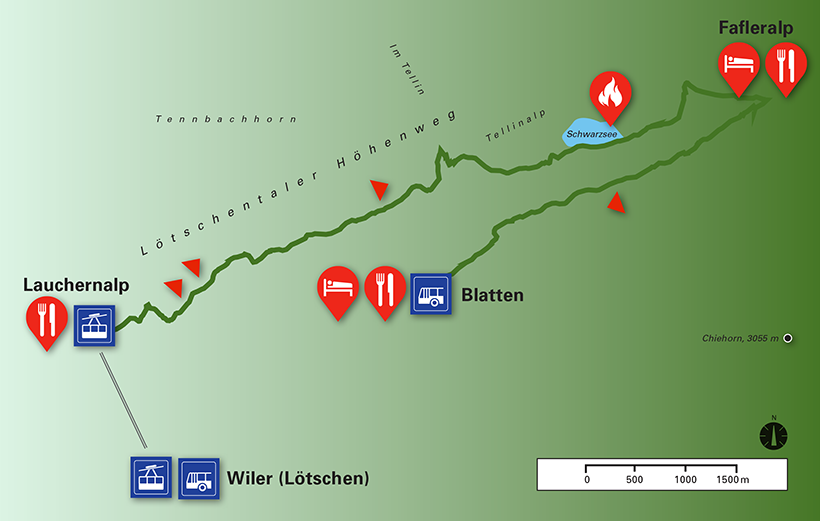 Fotoalbum
von Walter Käppeli
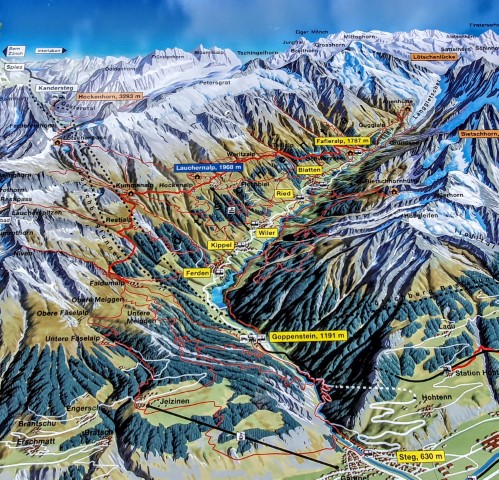 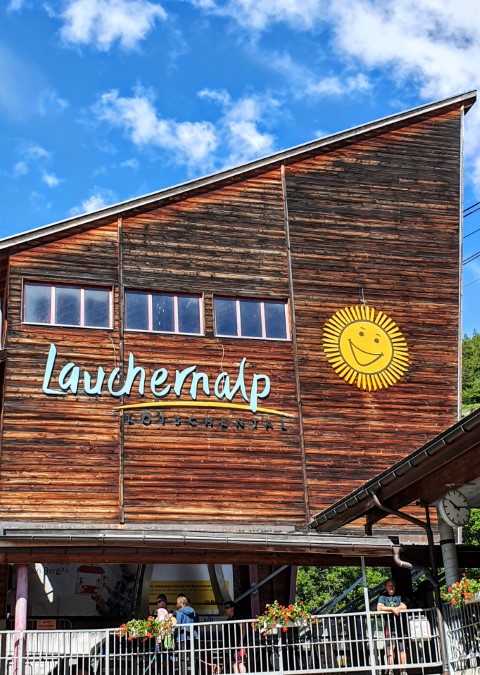 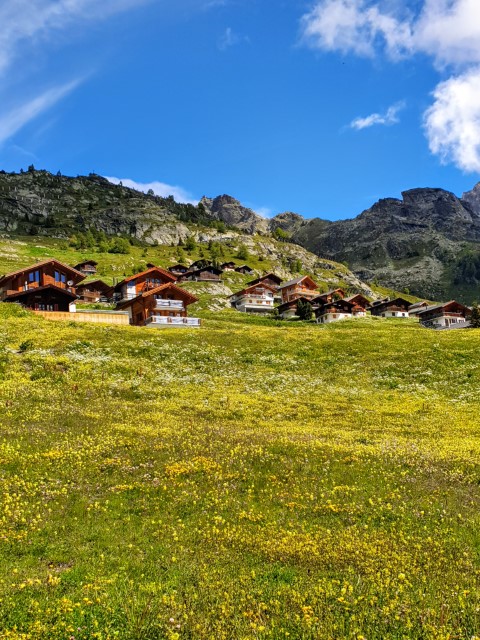 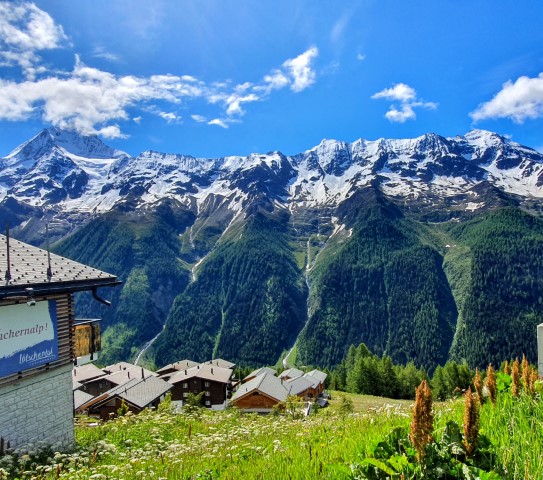 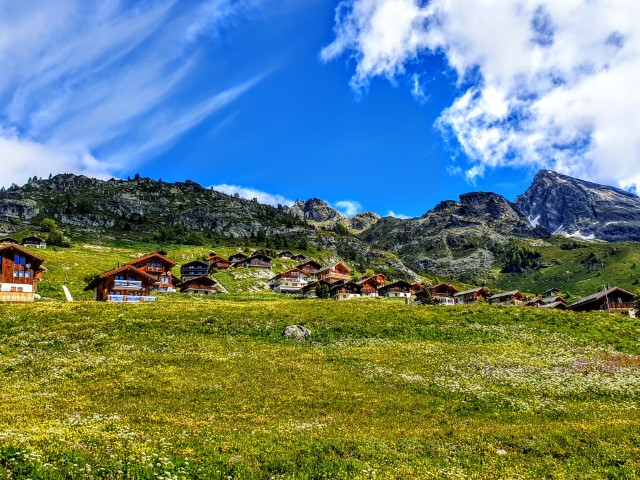 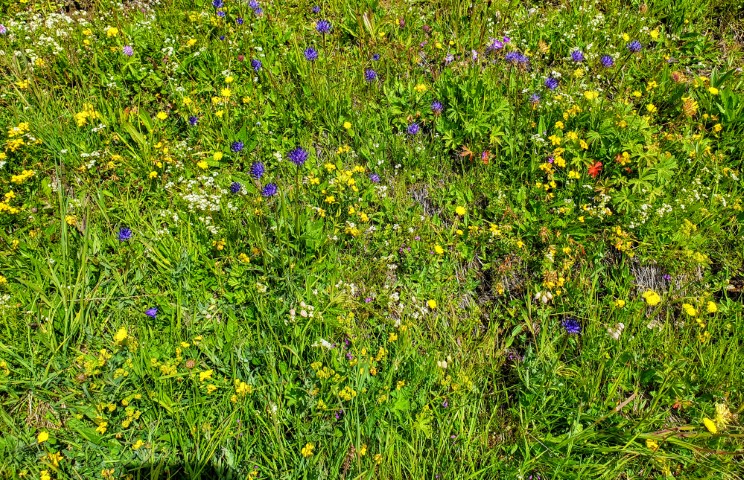 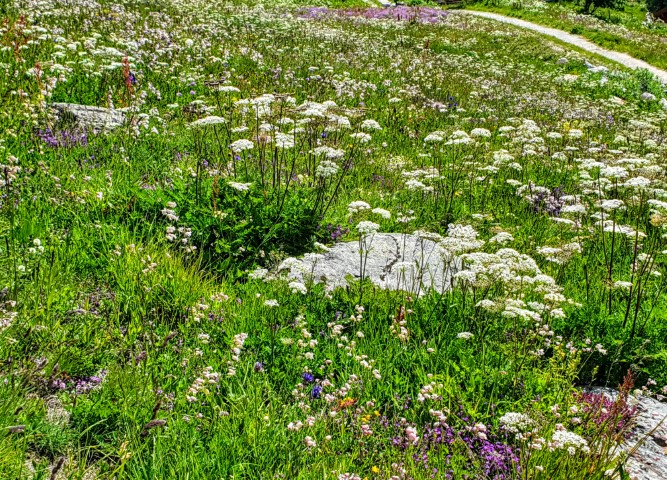 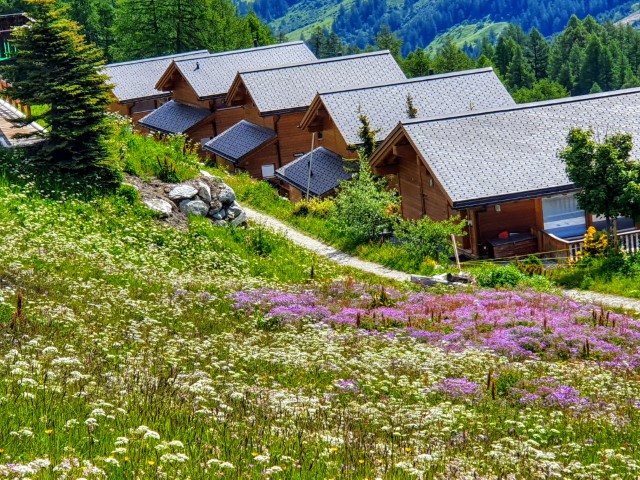 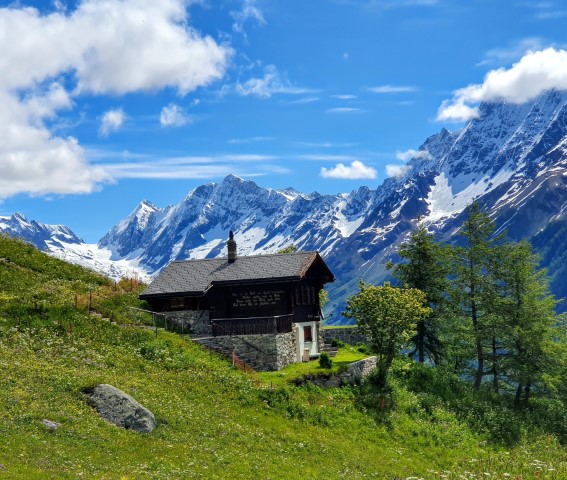 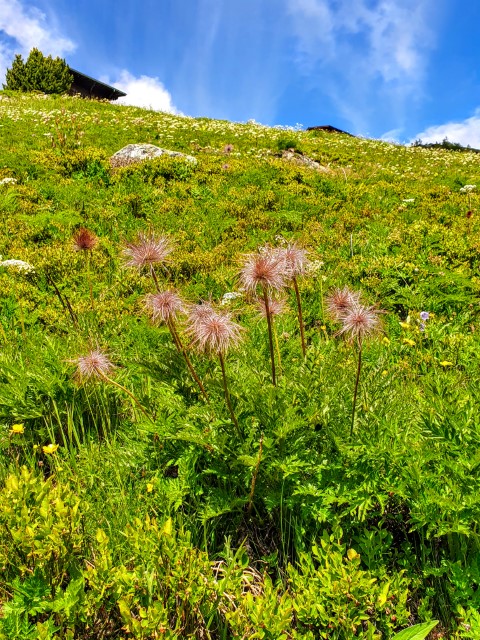 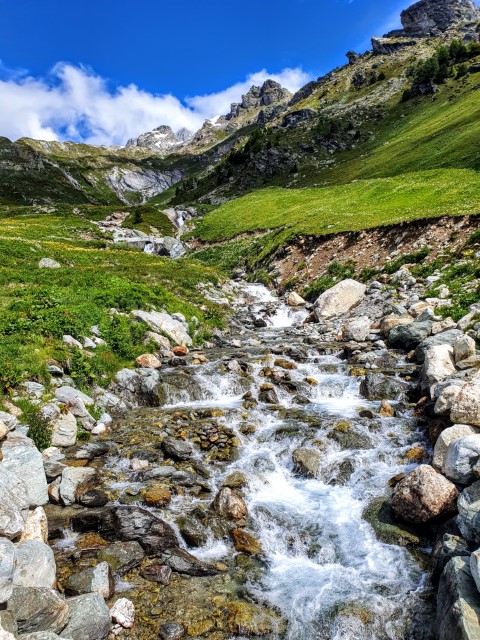 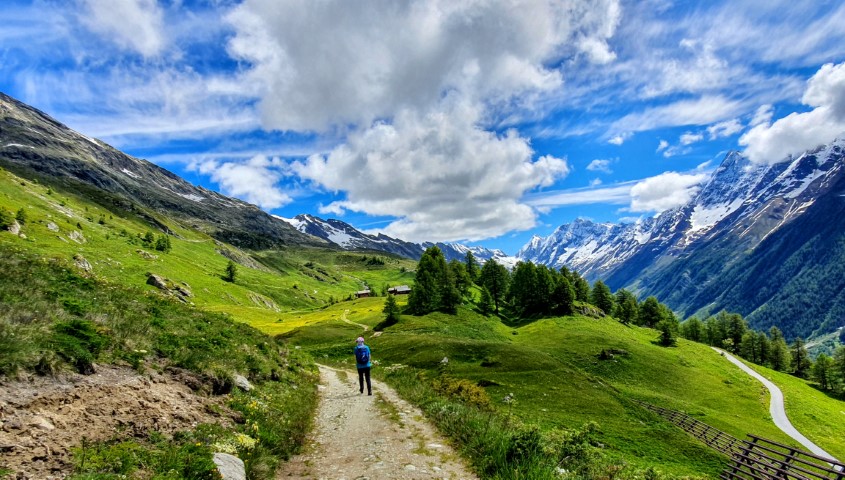 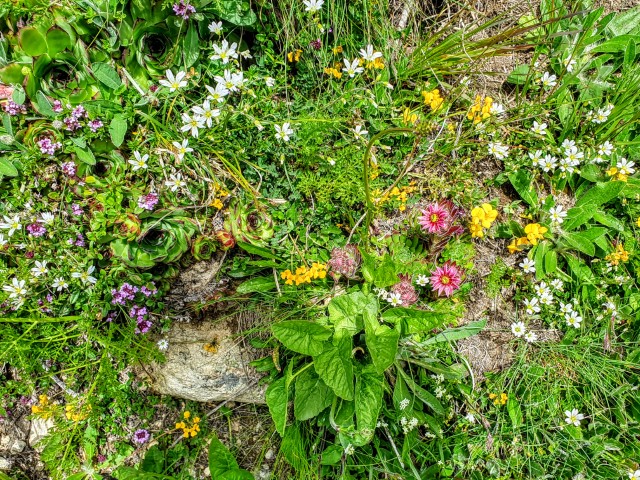 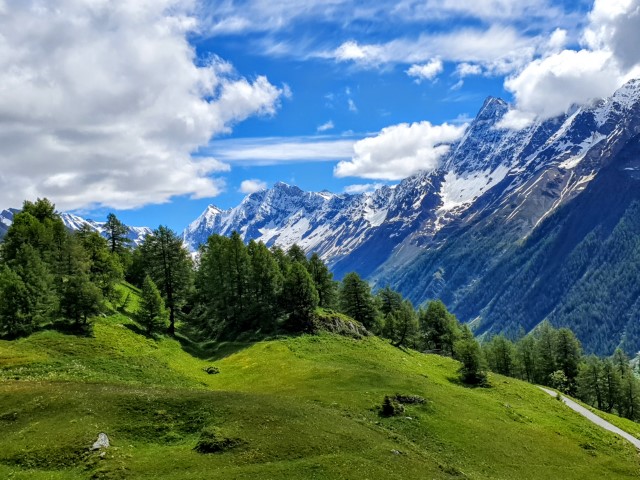 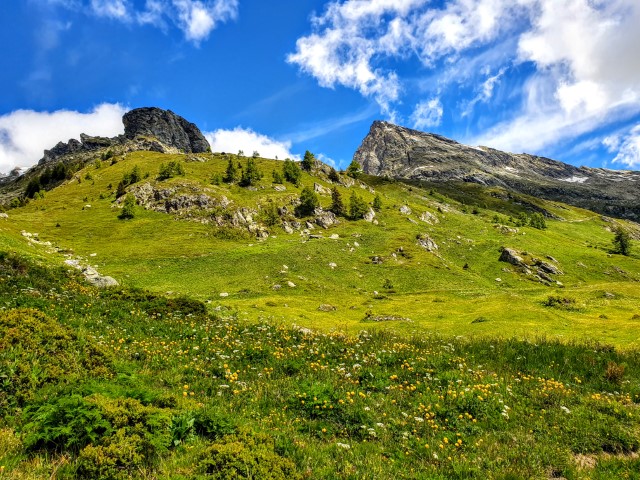 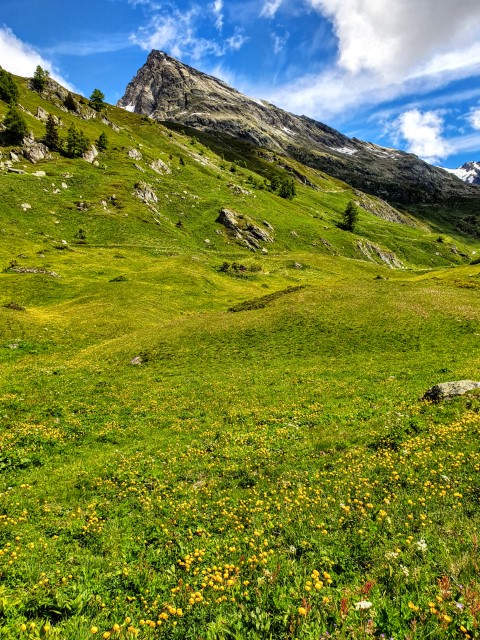 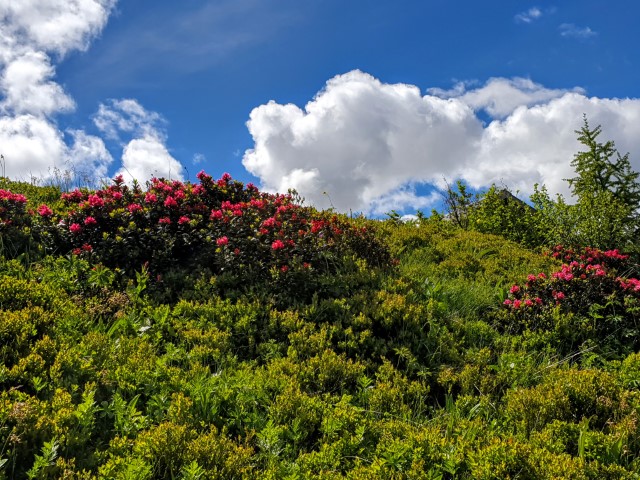 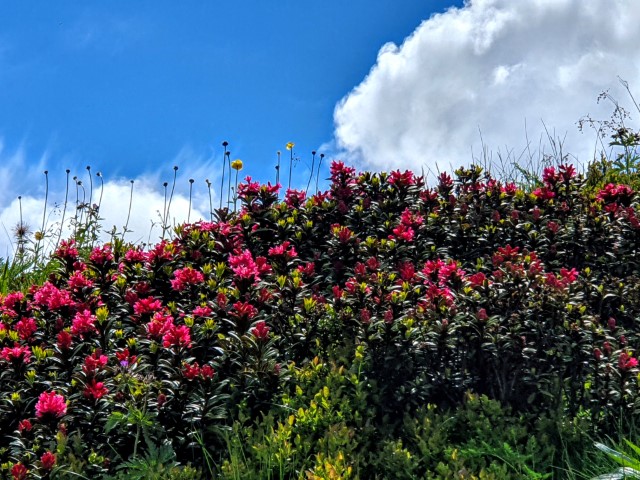 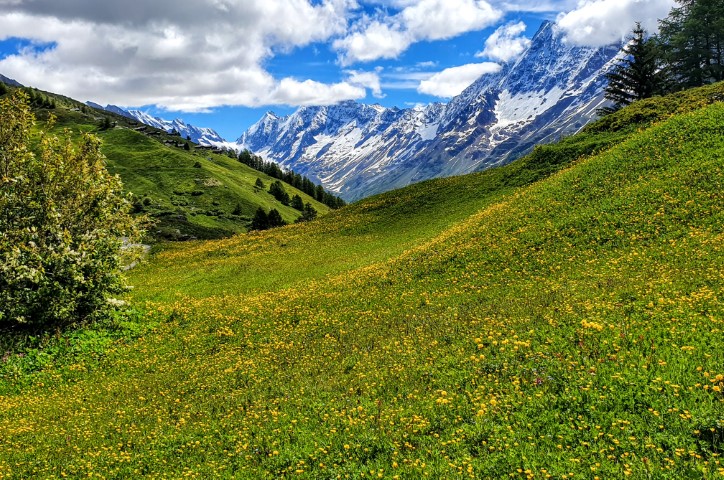 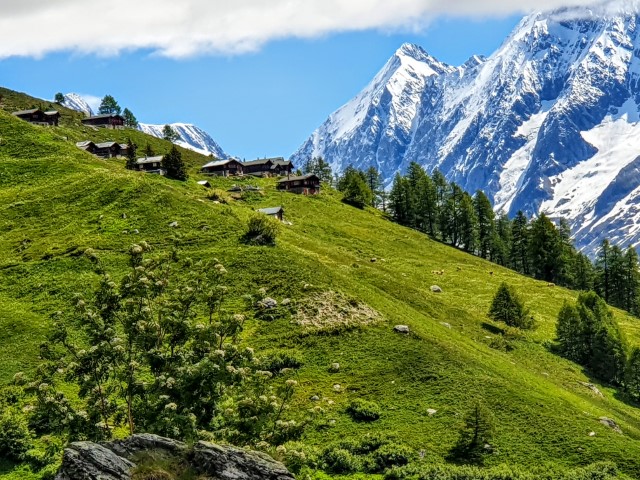 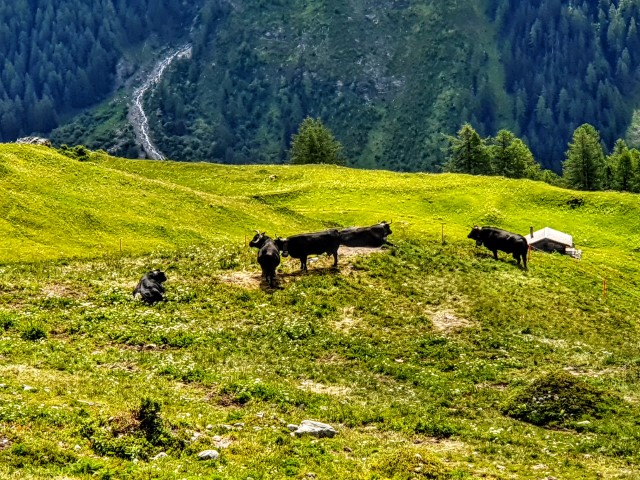 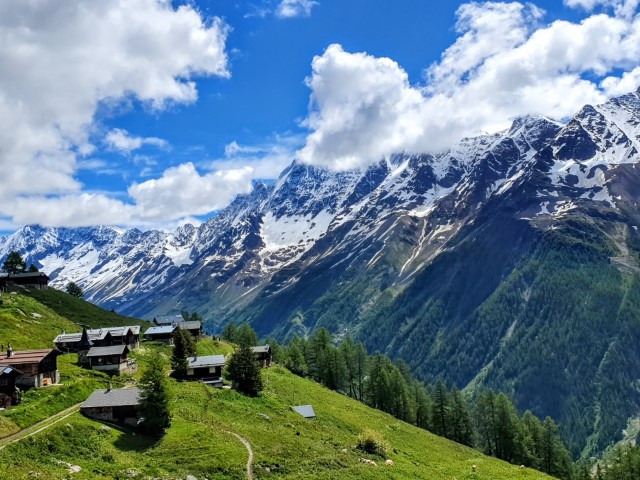 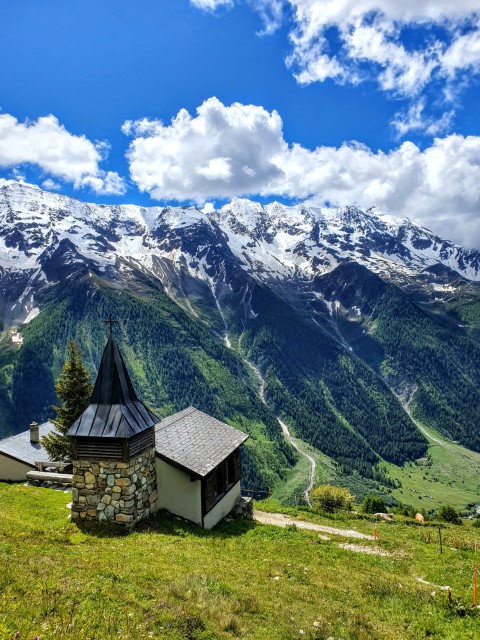 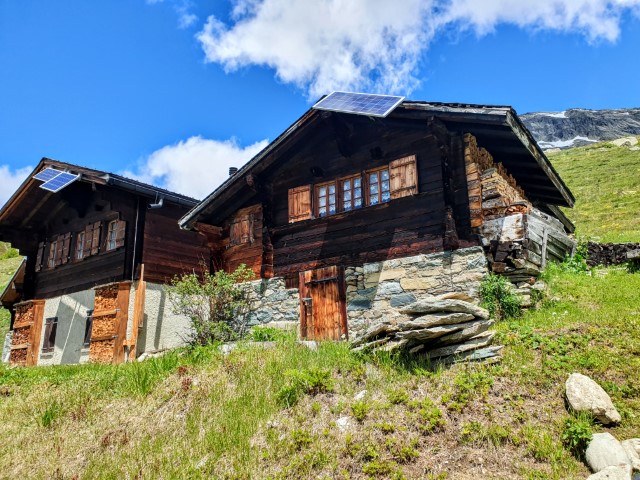 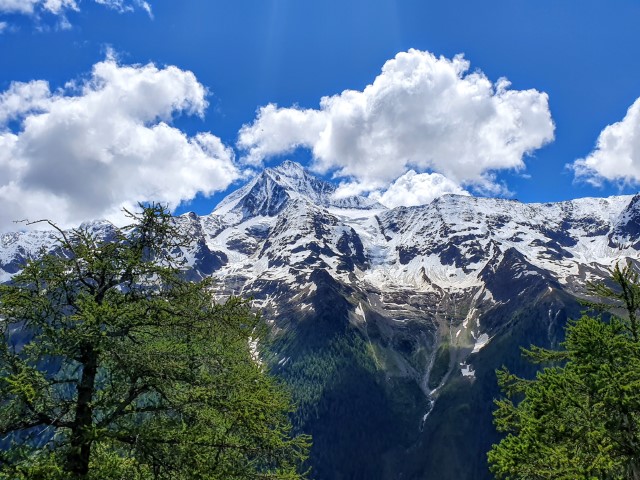 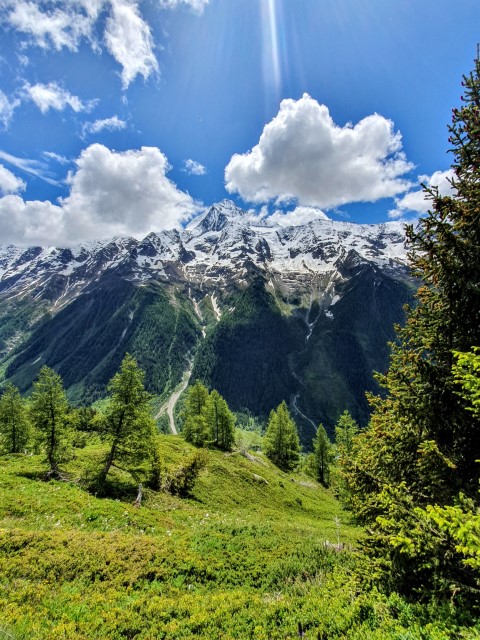 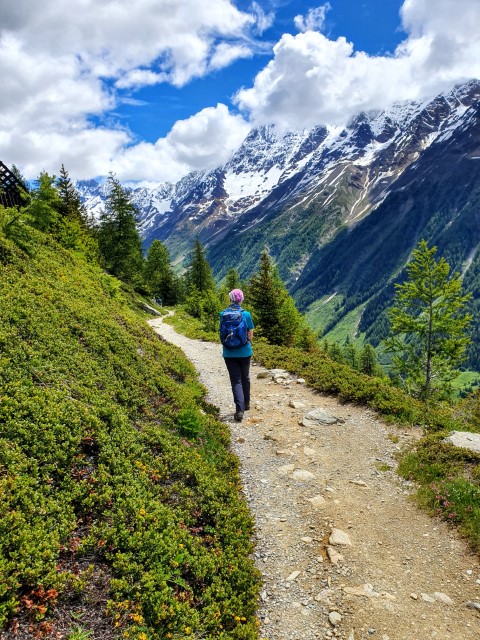 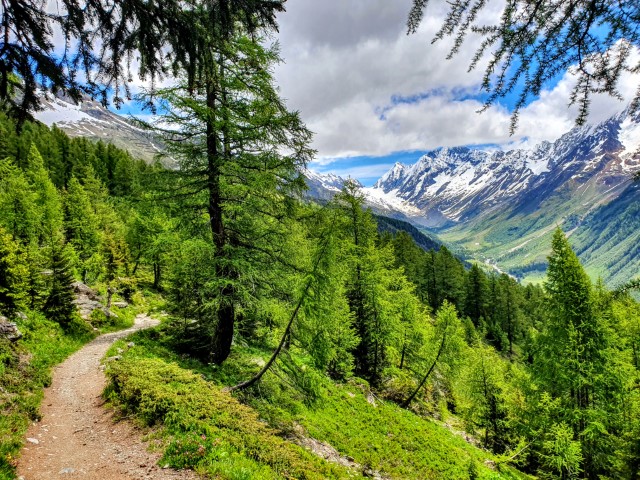 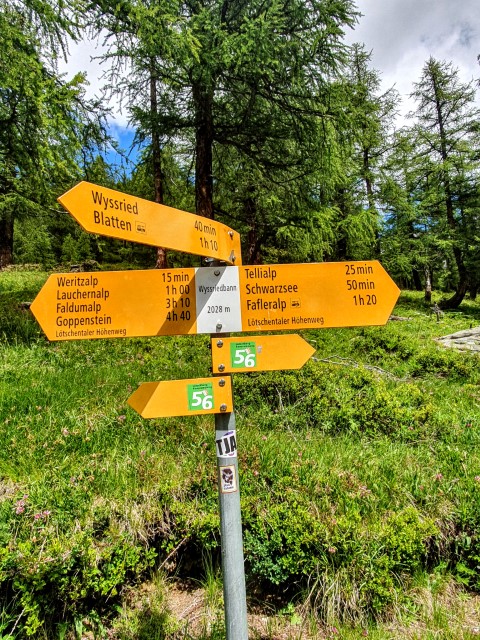 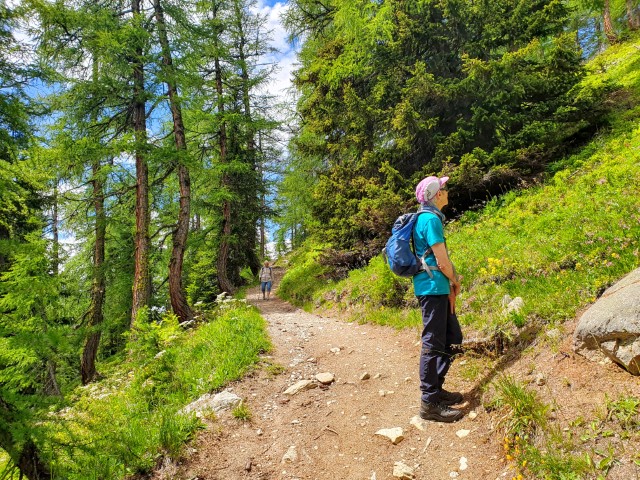 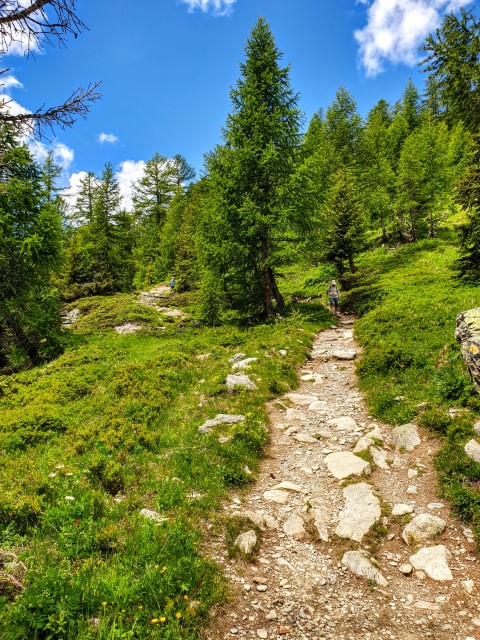 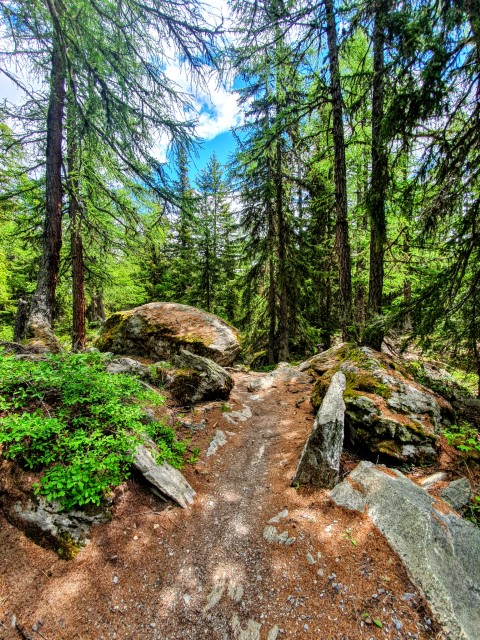 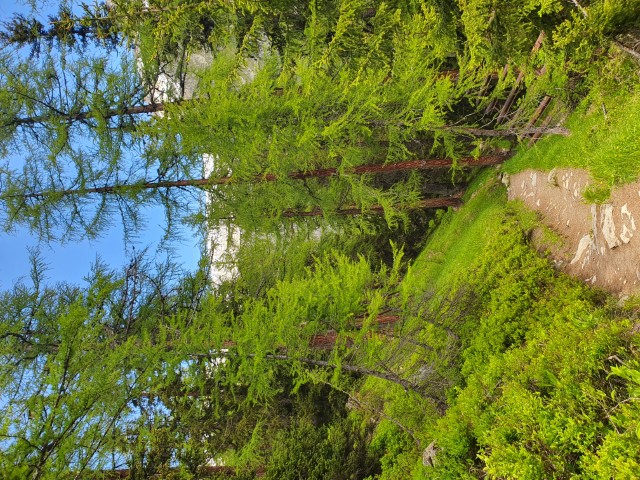 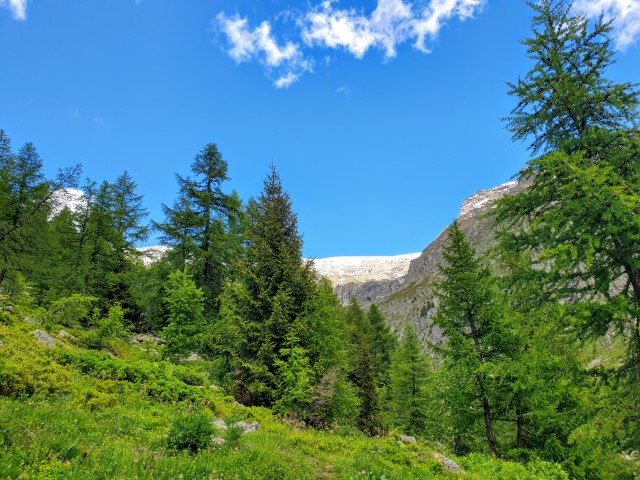 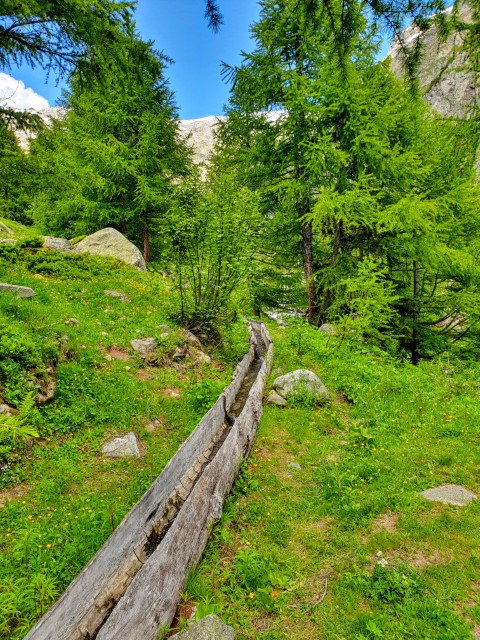 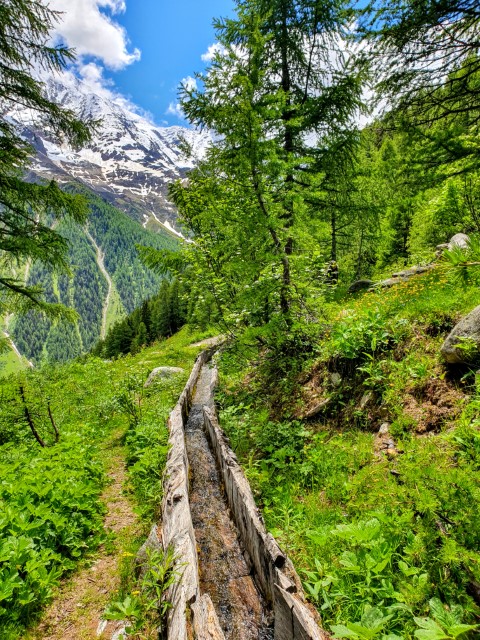 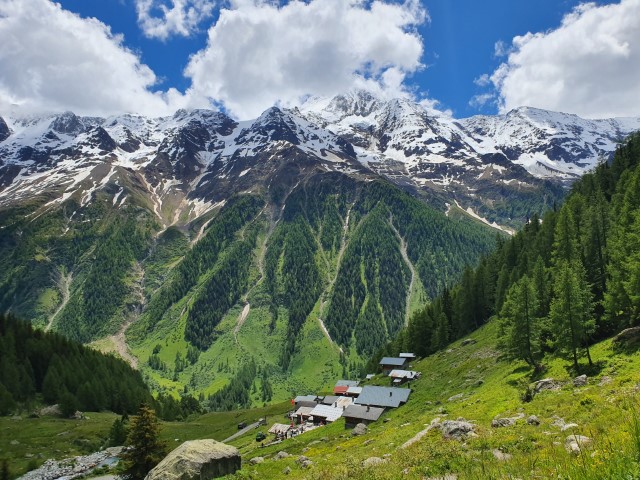 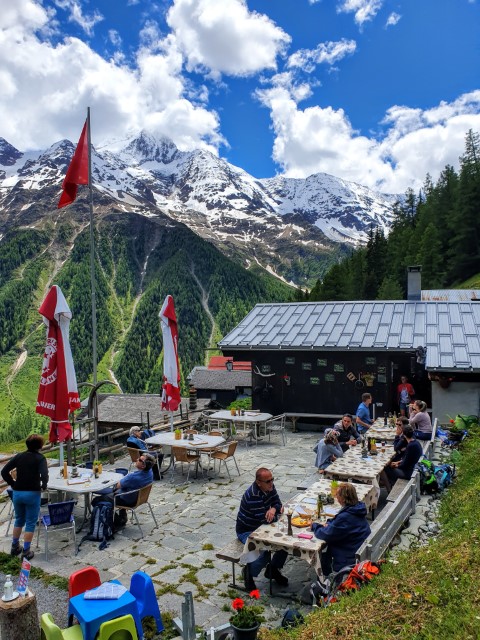 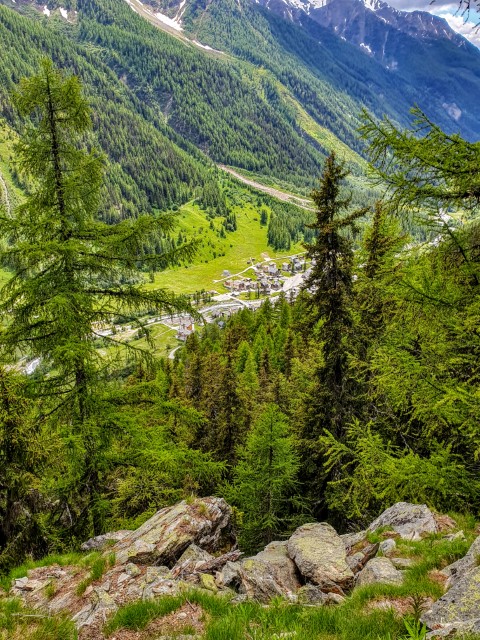 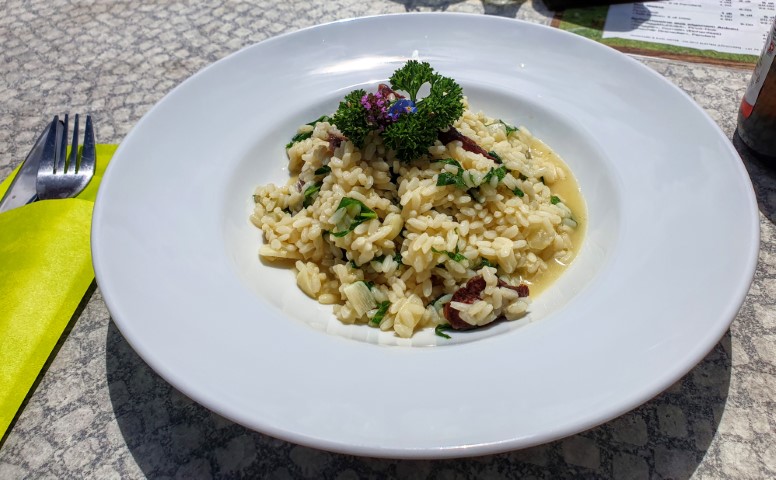 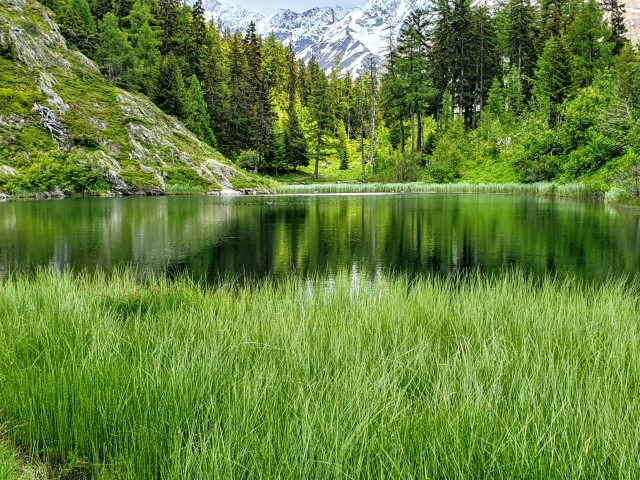